Šeimos gyvenimo ciklas: raidos periodai ir kritiniai momentai;
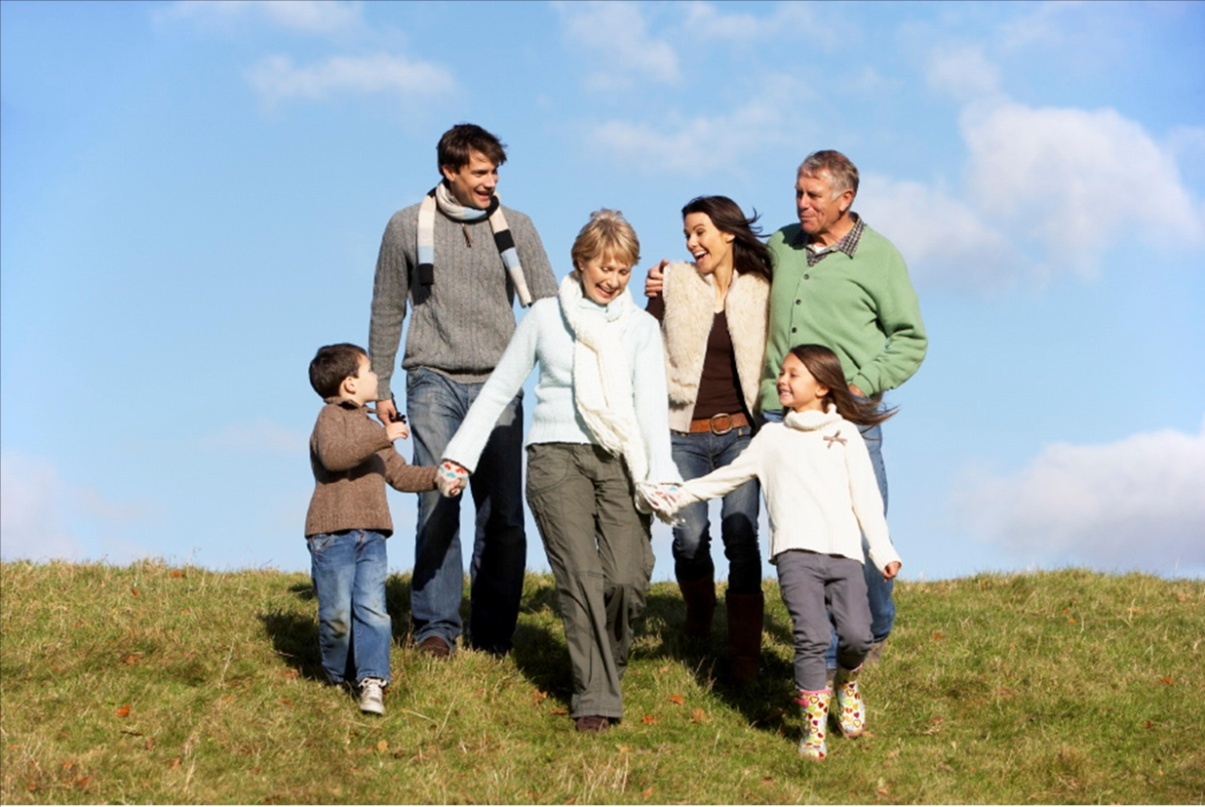 2016-02-21
Mok. Vilma Balandienė
Įvadas
Šeima pereina universalias numanomas vystymosi pakopas. Pereinant iš vienos pakopos į kitą, vyksta šeimos sudėties, struktūros, funkcijų pokyčiai. Kiekvienoje pakopoje kyla specifinių raidos užduočių. Jei šeima jų neišsprendžia, ji išgyvena krizę. Kiekvienos pakopos specifiškumą kiekviena šeima patiria savitai. Perėjimas iš vienos pakopos į kitą yra tolydus procesas. Šeimoms sudėtingiausi yra perėjimo laikotarpiai iš vieno periodo į kitą. Tuo metu blaškomasi dėl vaidmenų, lūkesčių, bendravimo pobūdžio. Raidos uždaviniai – tai tam tikram periodui būtina problema, kurią išsprendus jaučiama to laikotarpio gyvenimo prasmė ir sudaromos prielaidos tolesniam vystymuisi.
Aštuonių pakopų šeimos gyvenimo ciklas (plg. E. M. Duvall)
Susituokusi pora (be vaikų). Šio etapo uždaviniai:  kuriama santuoka;  tai apima buitinius,  emocinius, tarpusavio santykių, santykių su aplinkiniais aspektus
Aštuonių pakopų šeimos gyvenimo ciklas (plg. E. M. Duvall)
Vaikus auginančios šeimos (vyriausias vaikas nuo gimimo iki 30 mėn.). Šio etapo uždaviniai: prisitaikoma prie kūdikio poreikių, pasikeitusios šeimos sistemos, mokomasi skatinti vaiko raidą, dažni socialinių vaidmenų skirtumai sunkina tarpusavio supratimą.
Aštuonių pakopų šeimos gyvenimo ciklas (plg. E. M. Duvall)
Šeimos su ikimokyklinio amžiaus vaikais. Šio etapo uždaviniai: prisitaikymas prie ikimokyklinio amžiaus vaikų. Tėvų nuovargio, asmeninio privatumo stokos, šeimos izoliacijos įveikimas.
Aštuonių pakopų šeimos gyvenimo ciklas (plg. E. M. Duvall)
Šeimos su mokyklinio amžiaus vaikais. Šio etapo uždaviniai: įsitraukti į mokyklinius vaikus auginančią bendruomenę, skatinti vaikų laimėjimus, sureguliuoti tarpusavio santykius.
Aštuonių pakopų šeimos gyvenimo ciklas (plg. E. M. Duvall)
Šeimos su paaugliais. Šio etapo uždaviniai: derinti paaugliams teikiamą laisvę bei atsakomybę bręstant ir atsiskiriant. Tėvystei baigiantis, ieškoti naujų prasmės patyrimo šaltinių, interesų.
Aštuonių pakopų šeimos gyvenimo ciklas (plg. E. M. Duvall)
Šeimos, išleidžiančios suaugusius vaikus. Šio etapo uždaviniai: parama išeinantiems ir siekiantiems įsitvirtinti vaikams, namų išsaugojimas kaip atramos taško vaikams.
Aštuonių pakopų šeimos gyvenimo ciklas (plg. E. M. Duvall)
Vidutinio amžiaus tėvai (nuo tuščio lizdo iki išėjimo į pensiją). Šio etapo uždaviniai: naujai įprasminti ir pertvarkyti tarpusavio santykius. Naujai performuoti ir palaikyti santykius su vaikais ir anūkais.
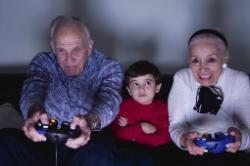 Aštuonių pakopų šeimos gyvenimo ciklas (plg. E. M. Duvall)
Senstantys sutuoktiniai (nuo išėjimo į pensiją iki sutuoktinio mirties). Šio etapo uždaviniai: prisitaikyti prie pensinio gyvenimo būdo, pritaikyti aplinką senatvės poreikiams.